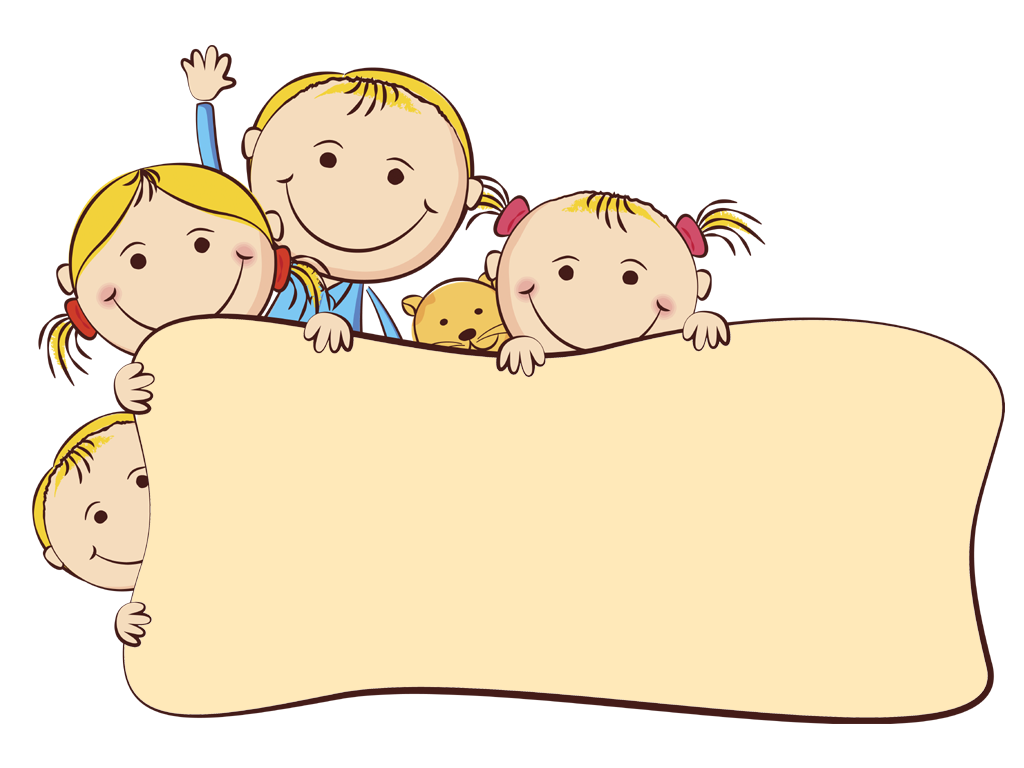 Новые подходы к оцениванию

Е.Г.Бойцова
Практическое задание 1
Плюс-минус-интересноС завтрашнего дня во всех школах вводится безотметочное обучение
Практическое задание 2
Методика «Елочка проблем»
Когда не было Интернет. Сенная площадь, 1985 год.
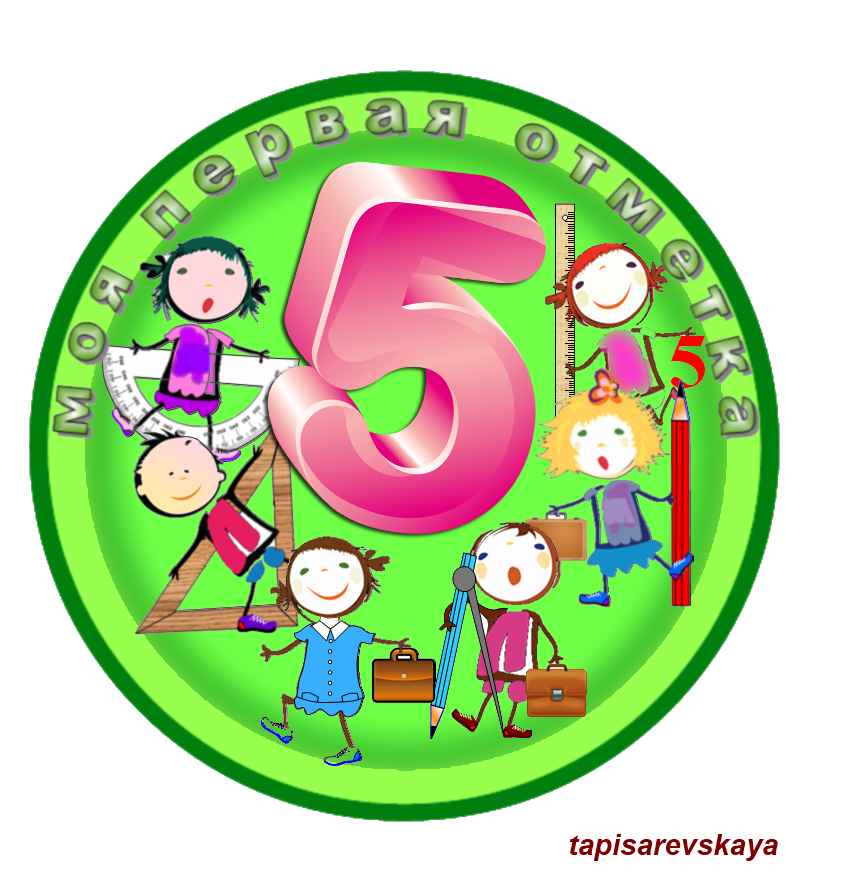 Отметка, которой приписывается лишь невинная роль простого отражателя и фиксатора результата оценки, на практике становится для ребенка источником радости или горя

Ш.А.Амонашвили.
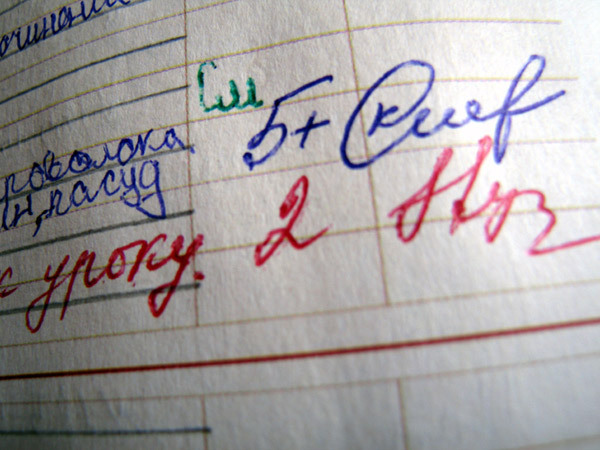 Оценивание
процедура контроля учебных достижений, заключающаяся в соотнесении достигнутых результатов с поставленными педагогическими целями
Оценивание
Зачем мы оцениваем?
Согласно результатам международного исследования PIRLS (Международное исследование качества чтения и понимания текста – Progress in International Reading Literacy Study) в России 99 % учащихся оцениваются учителями только с целью выставления оценок, в то время, как среднемировой показатель составляет 72 %, тот же показатель для Сингапура – 66 %
Традиционный подход к школьной оценке
1.Оценка осуществляется исключительно учителем
2. Оценка – конечный показатель эффективности обучения 
3. Оценка сосредоточена  на отдельном предмете и теме
4. Цель оценки– наказание за ошибку, ученик не имеет права ошибаться
5. Ежедневное оценивание в стрессовых условиях ограничения времени и непредсказуемости
6. Учитель – контролер
Типичные недостатки оценки на уроке сегодня
Жестко ориентированы на ЕГЭ и ГИА.
Натаскивающий, неразвивающий  урок.
Ориентация на предмет, метапредметность оценивается крайне редко.
Ориентир на оценку результата,  а процесс достижения его (самостоятельность, интерес, активность и т.п.)  не оцениванивается.
Оцениваемые задания  не способствуют «многоуменью», ориентированы на содержание, запоминание.
Ведущий критерий- правильность.
Выбора заданий для получения оценки нет.
Основные противоречия
процесс обучения непрерывен, а  оценивание эпизодично;
предъявляются требования к предметным и метапредметным образовательным результатам учащихся, а оцениваются только предметные;
развитие школьника происходит в учебное (уроки) и внеучебное время (дополнительные занятия, внеурочная деятельность), а оценивается только во время урока;
цель оценивания – развитие ребенка, а проводится  оно только для констатации факта его обученности.
Обширность ума измеряется числом идей и сочетаний ихКлод-Адриан Гельвеций